Crust-uppermost mantle structure beneath the Caribbean region from seismic ambient noise tomography.

Bladimir Moreno1, Abdelkrim Aoudia2, Daniel Manu-Marfo2, Radia Kherchouche3 and Surya Pachhai4
The Caribbean plate shows a widespread crustal thickness between oceanic and continental crust, although most of the Caribbean Sea is dominated by a thick oceanic or extended continental crust with a Moho depth between 11 and 25 km.
The complete work can be found in the following journal issue: Bulletin of the Seismological Society of America (2023) 113 (3): 1064–1076. https://doi.org/10.1785/0120220062

bladimir@cenais.cu
The group and phase dispersions curves were obtained by computing the Rayleigh wave Green function between each pair of stations by cross-correlating ambient noise signals.
The Caribbean plate is a very complex area with subduction zones, oceanic basins, rifts, rises and a predominantly thick oceanic crust.
1Centro Nacional de Investigaciones Sismológicas (CENAIS). Cuba.
2The Abdus Salam International Center for Theoretical Physics (ICTP).Trieste, Italy.
3Centre de Recherche en Astronomie, Astrophysique et Géophysique. Algerie.
4Department of Geology and Geophysics, The University of Utah. USA.
P1.2-346
Introduction
The Caribbean plate is a very complex area with subduction zones, oceanic basins, rifts, rises and a predominantly thick oceanic crust. Here, the group and phase dispersion curves derived from seismic ambient noise cross-correlation were joined with the group velocity dispersion curves obtained from earthquakes data. That allowed to reduce by a factor of two the surfaces wave’s tomography resolution of previous studies. Using both group and phase dispersion curves, a 3D shear wave velocity model of the crust and upper mantle to depths of 150 km was obtained for the Caribbean region.
Tectonic setting of the Caribbean region. NGF: Nipe-Guacanayabo Fault, NHT: North Hispaniola Trench, PRT: Puerto Rico Trench, GMP: Gonave Microplate, HB: Hispaniola Block, MCSC: Mid Cayman Spreading Center, LMT: Los Muertos Trench, SCFB: South Caribbean Fold Belt, SADB: South America Deformed Belt, NPDB: Northern Panama Deformed Belt, MAT:  Middle America Trench, SMBF: Santa Marta-Bucaramanga Fault, BF: Bocono Fault, SPOF: San Sebastian-El Pilar-Oca Fault System, SAR: San Andres Rift, OF: Oriente Fault, CT: Cayman Trough, WF: Walton Fault, EPGF: Enriquillo Plantain Garden Fault, SF: Swan Fault, MPASS: Mona Passage, APASS: Anegada Passage, CF: Camaguey Fault, TF: Trocha Fault, PF: Pinar Fault, PFZ: Pedro Fault Zone. Upper right map shows rays paths cover of the area (red for earthquake data).
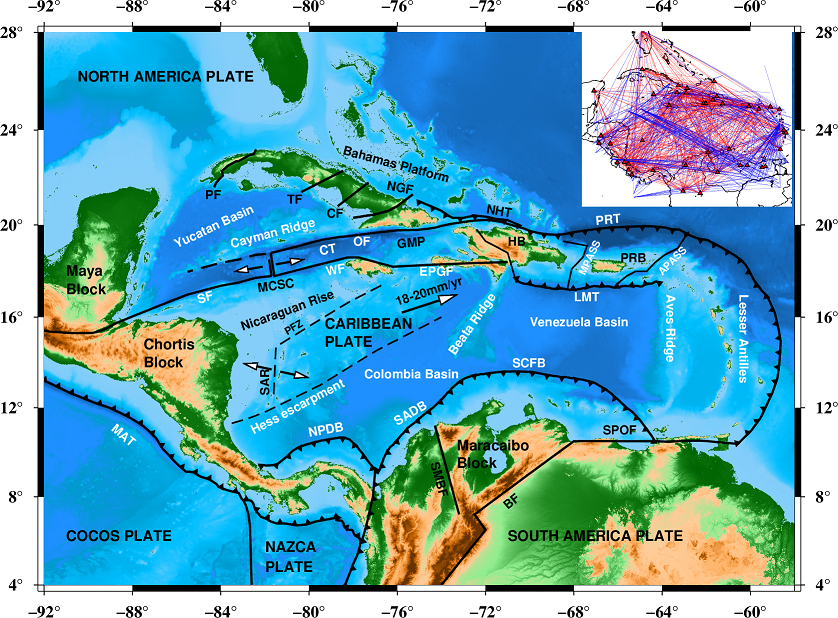 P1.2-346
Methods and Data
The continuous waveforms data of several years were obtained from the Incorporated Research Institutions for Seismology (IRIS). https://www.iris.edu. The group and phase dispersions curves were obtained by computing the Rayleigh wave Green function between each pair of stations by cross-correlating ambient noise signals (Bensen et al., 2007). From 534 high quality Green functions with signal to noise ratio SNR > 7 were measured fundamental mode group and phase velocities by frequency-time analysis (Hermann and Ammon, 2002) between periods of 10 to 70 sec. We applied the method of Ditmar and Yanovskaya (1987), based on a generalization to 2D of the 1D approach of Backus and Gilbert (1968) for the 2-D surface wave tomography. The data of 357 group velocity dispersion curves was also incorporated. The area was divided in 750 cells of 1x1 degrees, given a lateral resolution of 300 km. The estimation of 3-D shear wave velocities from the dispersion data was done with a fully non-linear Bayesian approach (Pachhai et al., 2014).
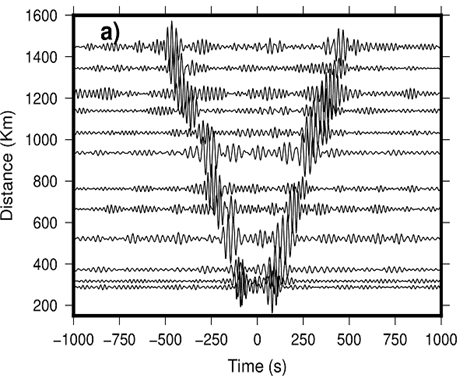 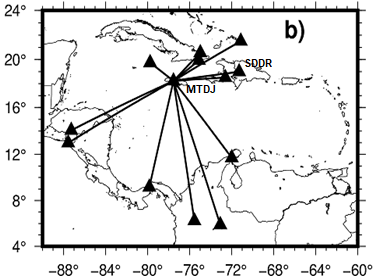 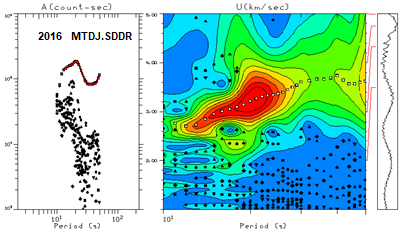 P1.2-346
Record sections (band-pass filter from 20s to 30s) of cross correlations obtained from up to two years of continuous data for station pairs shown in (b).
Dispersion curves measurements using DO-MFT utility (Herrmann, 2013). 
The selected fundamental mode is identified by white points.
Ray-paths from station MTDJ to some stations crossing different tectonic areas.
Results
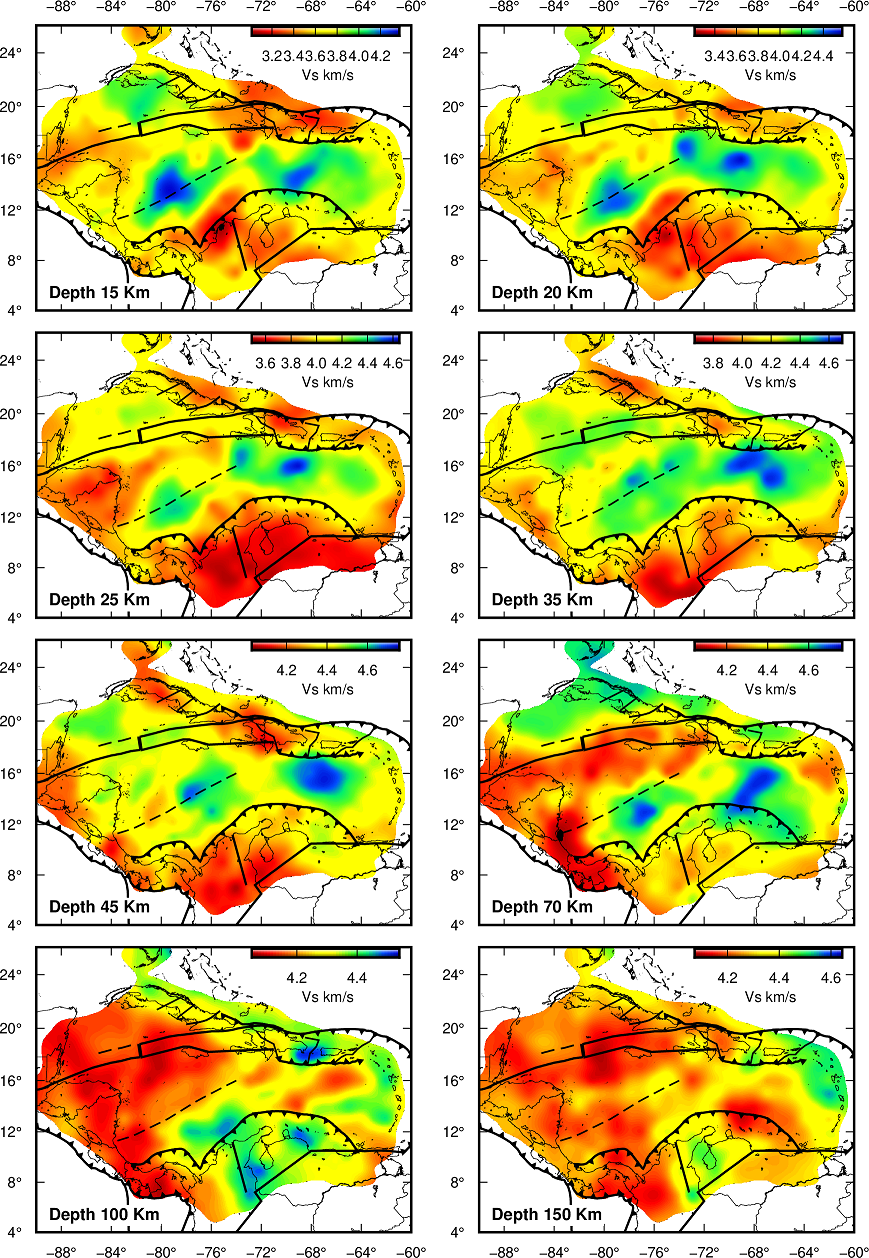 Rayleigh wave group velocity maps (left panel) and phase velocity maps (right panel) at 15, 25 and 70 s periods.
Velocities are plotted as deviations from the average velocity (Ref. Vel) at each period.
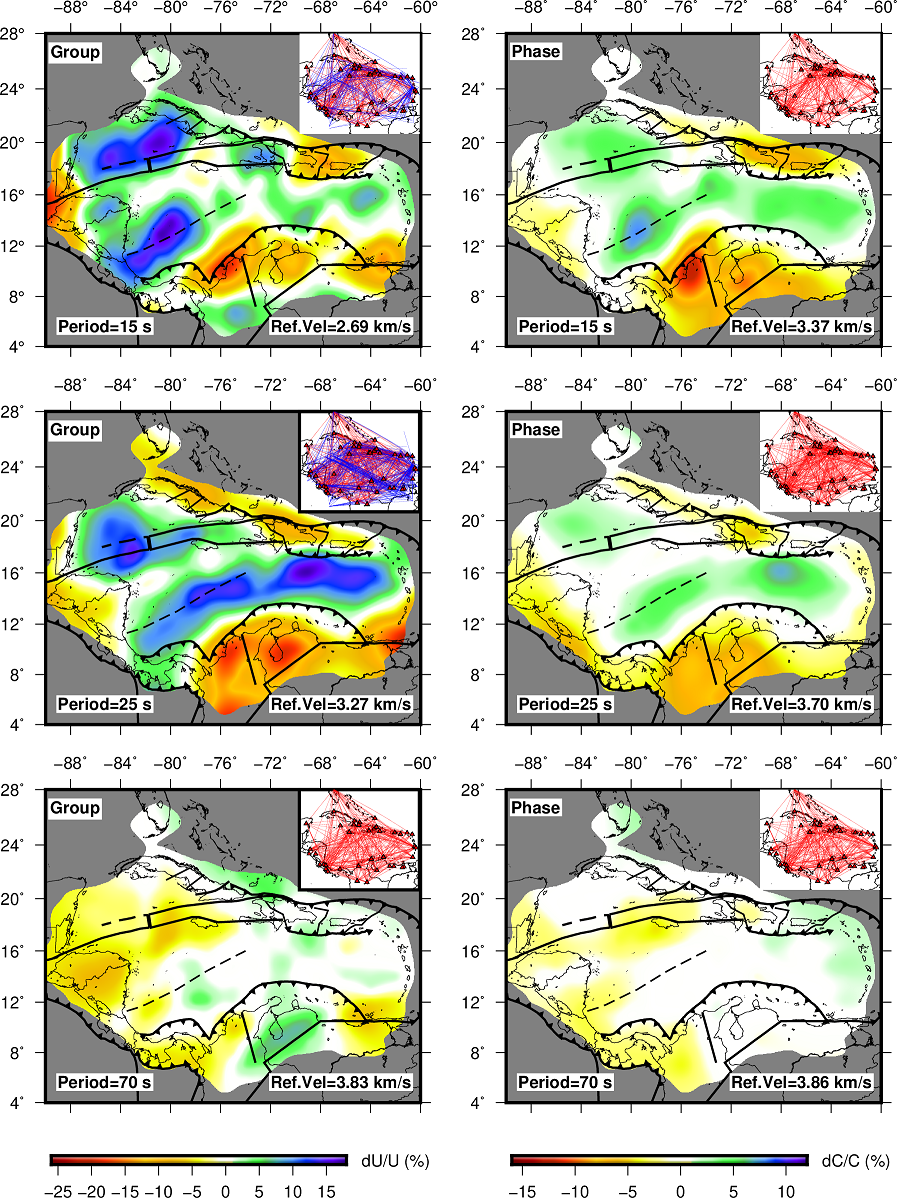 Shear-wave velocity structure in map view at different depths. The color bars within each panel give the range of shear-wave velocities.
P1.2-346
Results
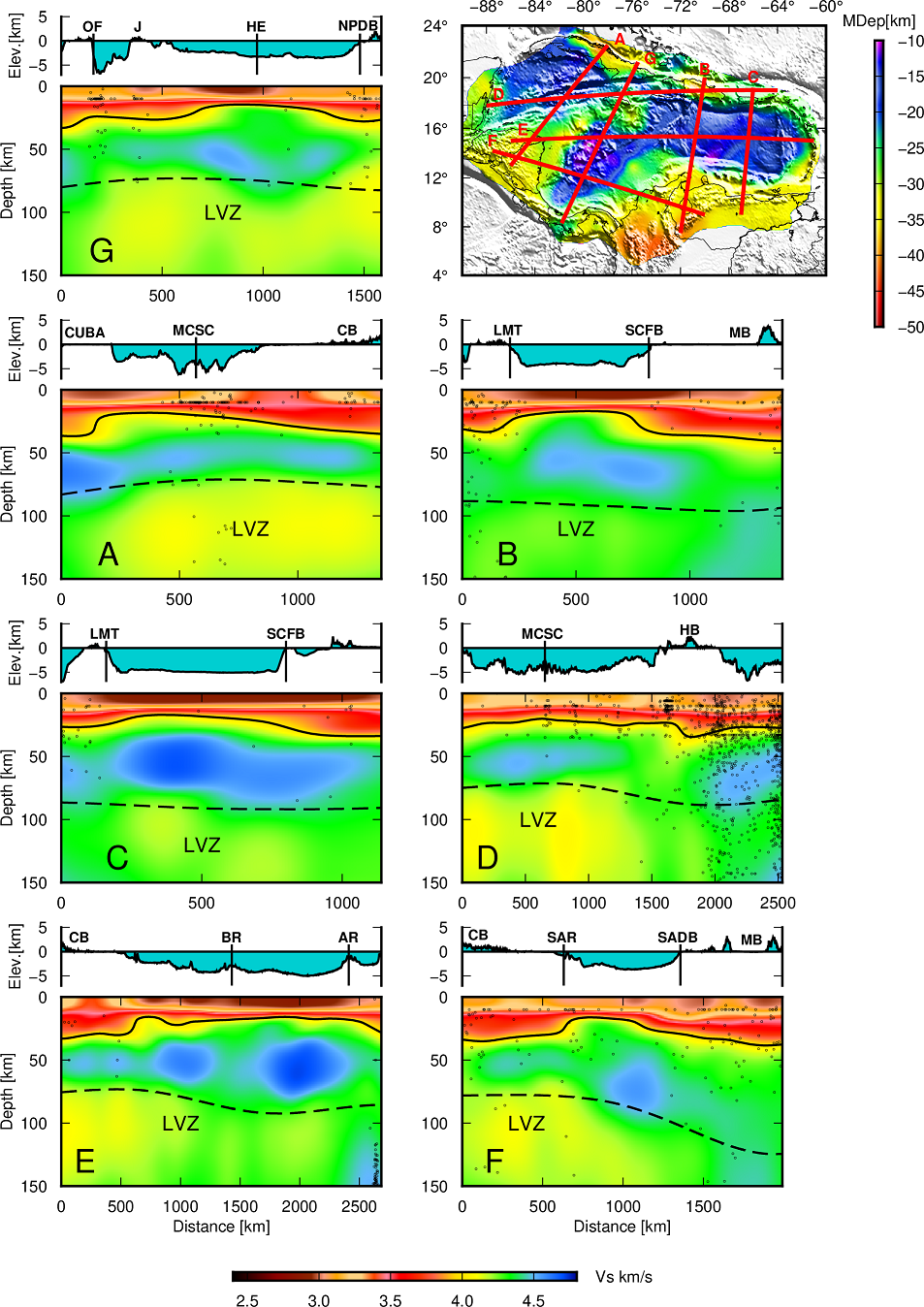 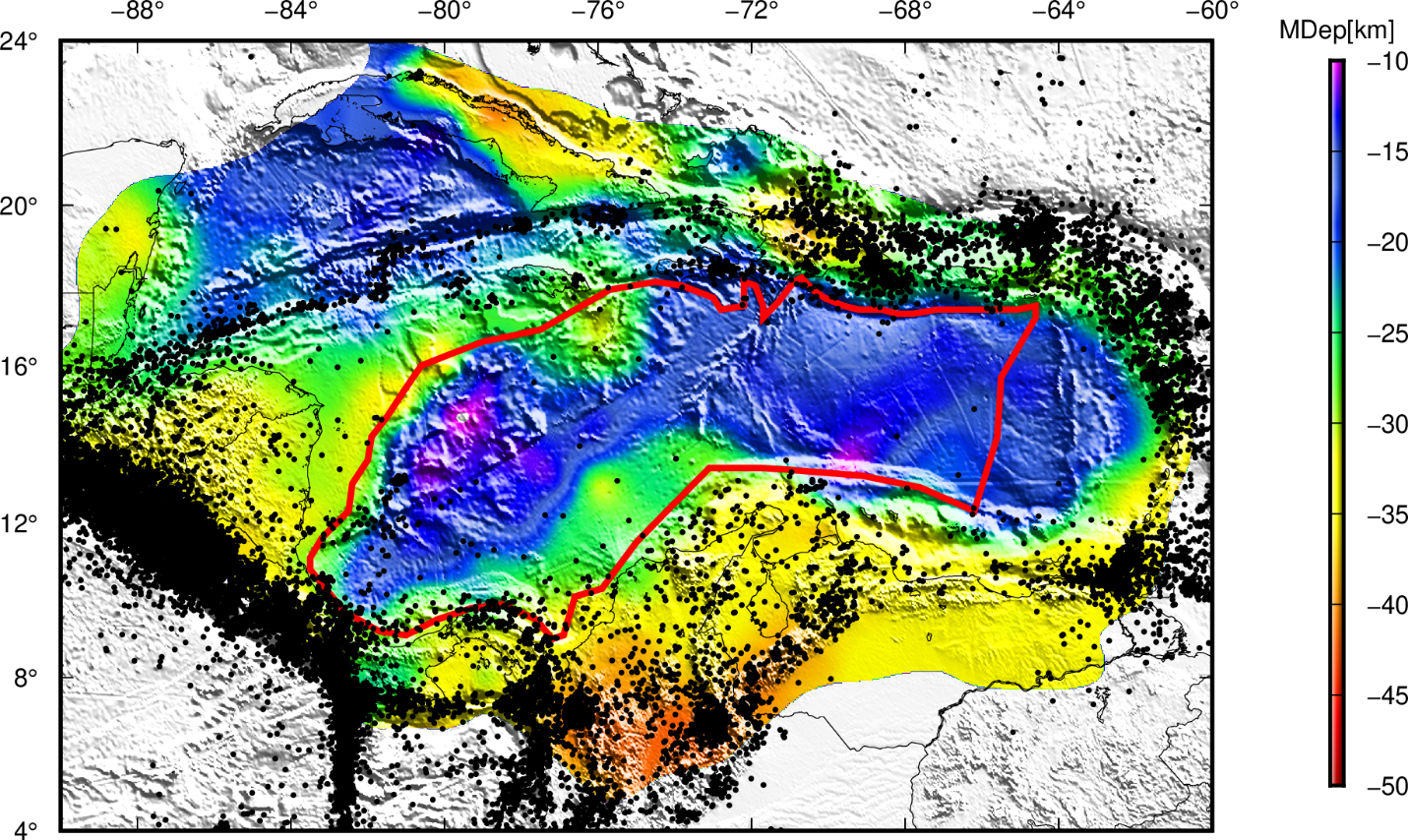 Shear-wave velocity structure along seven different profiles, oriented N-S and W-E shown in the top right panel. The labels of each profile identify the starting point of the cross-sections. Black dots indicate epicenters from earthquakes with magnitude > 4 from 1970 to 2018. Solid lines indicate the Moho interface and dashed lines indicate the Lithosphere - Asthenosphere boundary. The map on the upper right corner shows the proposed Moho interface for the study area. OF: Oriente Fault, J: Jamaica, HE: Hess Escarpment, NPDB: Northern Panama Deformed Beld, MCSC: Mid Cayman Spreading Center, CB: Chortis Block, LMT: Los Muertos Trench, SCFB: South Caribbean Fold Belt, MB: Maracaibo Block, HB: Hispaniola Block, BR: Beata Ridge, AR: Aves Ridge, SAR: San Andres Rift, SADB: South America Deformed Belt. The thick red line encloses the Caribbean Plateau defined by Mauffret et al., (2001).
P1.2-346
Conclusions
The Caribbean plate is dominated by a thick oceanic or extended continental crust with a Moho depth between 11-25 km.
The tomographic study confirms the presence of a seafloor spreading center on the San Andres Rift (SAR), with the thinnest moho interface in the Colombia basin between 11-13 km.
Low velocity zones pattern in the upper most mantle supports the existence of an asthenospheric flow actively dragging eastwards the Caribbean plate (Chen et al., 2021).
The Lithosphere-Asthenosphere boundary is suggested to be between 50 km and 140 km.
P1.2-346
References
Backus, G. E., Gilbert, F., 1968. The Resolving power of Gross Earth Data. Geophys. J. of the Royal Astronomical Society, 16, 169–205. https://doi.org/10.1111/j.1365-246X.1968.tb00216.x
Bensen, G.D., Ritzwoller, M.H., Barmin, M.P., Levshin A.L., Lin F., Moschetti M.P., Shapiro, N.M., Yang, Y., 2007. Processing seismic ambient noise data to obtain reliable broad-band surface wave dispersion measurements. Geophys. J. Int., 169, 1239–1260. https://doi.org/10.1111/j.1365-246X.2007.03374.x.
Chen, Y.W., Colli, L., Bird, D.E., Wu, J. & Zhu, H., 2021. Caribbean plate tilted and actively dragged eastwards by low-viscosity asthenospheric flow. Nat. Commun., 12, 1603. https://doi.org/10.1038/s41467-021-21723-1.
Ditmar, P.G., Yanovskaya, T.B., 1987. A generalization of the Backus-Gilbert method for estimation of lateral variations of surface wave velocity. Phys. Solid Earth, Izvestia Acad. Sci. U.S.S.R. 23(6), 470–477.
Herrmann R.B., Ammon, C.J., 2002. Computer programs in seismology: Surface waves, receiver functions and crustal structure (Version 3.30), Saint Louis University, Earthquake Center. http://www.eas.slu.edu/eqc/eqccps.html.
Herrmann, R. B., 2013. Computer Programs in Seismology: An Evolving Tool for Instruction and Research. Seismological Research Letters, 84(6), 1081–1088. https://doi.org/10.1785/0220110096
Mauffret A, Leroy, S., Vila, J.M., Hallot, E., Mercier de Lepinay, B., Duncan, R.A., 2001. Prolonged magmatic and tectonic development of the Caribbean igneous province revealed by a diving submersible survey. Mar. Geophys. Res., 22,17–45. https://doi.org/10.1023/A:1004873905885
Pachhai, S., Tkalčić, H., Dettmer, J., 2014. Bayesian inference for ultralow velocity zones in the Earth’s lowermost mantle: Complex ULVZ beneath the east of the Philippines. J. Geophys. Res. Solid Earth 119, 8346–8365. https://doi.org/10.1002/2014JB011067
P1.2-346